ЦЕЛЕВАЯ АУДИТОРИЯ, ПРОБЛЕМА
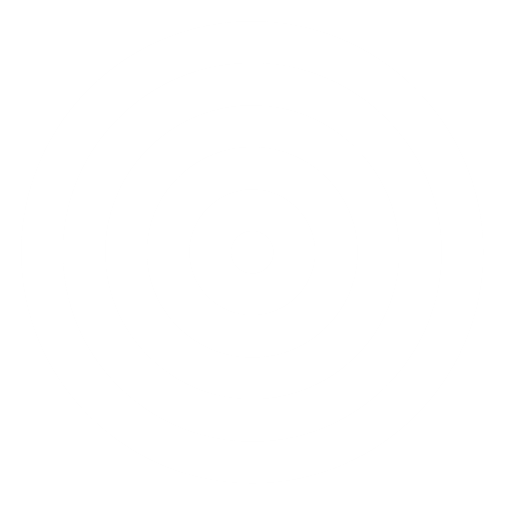 Целевая аудитория:
Дети с ограниченными возможностями здоровья (ОВЗ 
Родители детей с ОВЗ
Взрослые нарушении двигательной функции верхних конечностей (синдром Паркинсона и после перенесенной болезни Паркинсона, инсульт, ревматоидный артрит)
Аватар клиента: 
Ангелина 35 лет;
Замужем, мужа зовут Иван, ему 40 лет;
Высшее образование, юрист. Иван имеет высшее образование, юристОдин ребенок. Мальчик.
Мальчику 11 лет, имеет инвалидность – детский церебральный паралич. Занимается в физкультурно-оздоровительном центре. Помимо нарушений с речью и двигательными функциями имеет низкий уровень гигиены полости рта и отказывается чистить зубы.
РЕШЕНИЕ
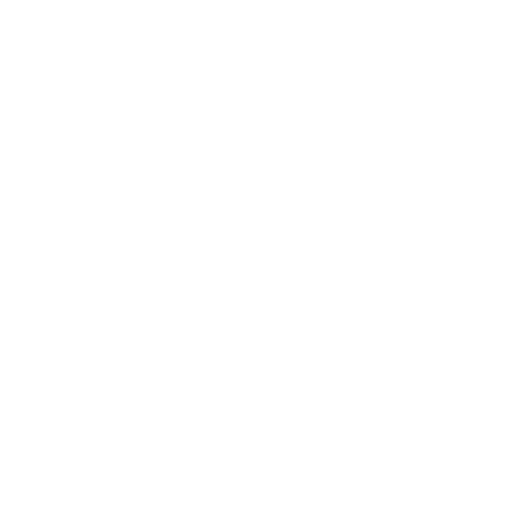 1. Анатомическая точность ручки
2. Пациентам не нужно будет стараться удержать зубную щетку тремя пальцами. 
3. Ручка безопасна в использовании, что выражается в ее изготовлении из каучука
4. Устройство легко подвергается обработке антисептическими средствами.
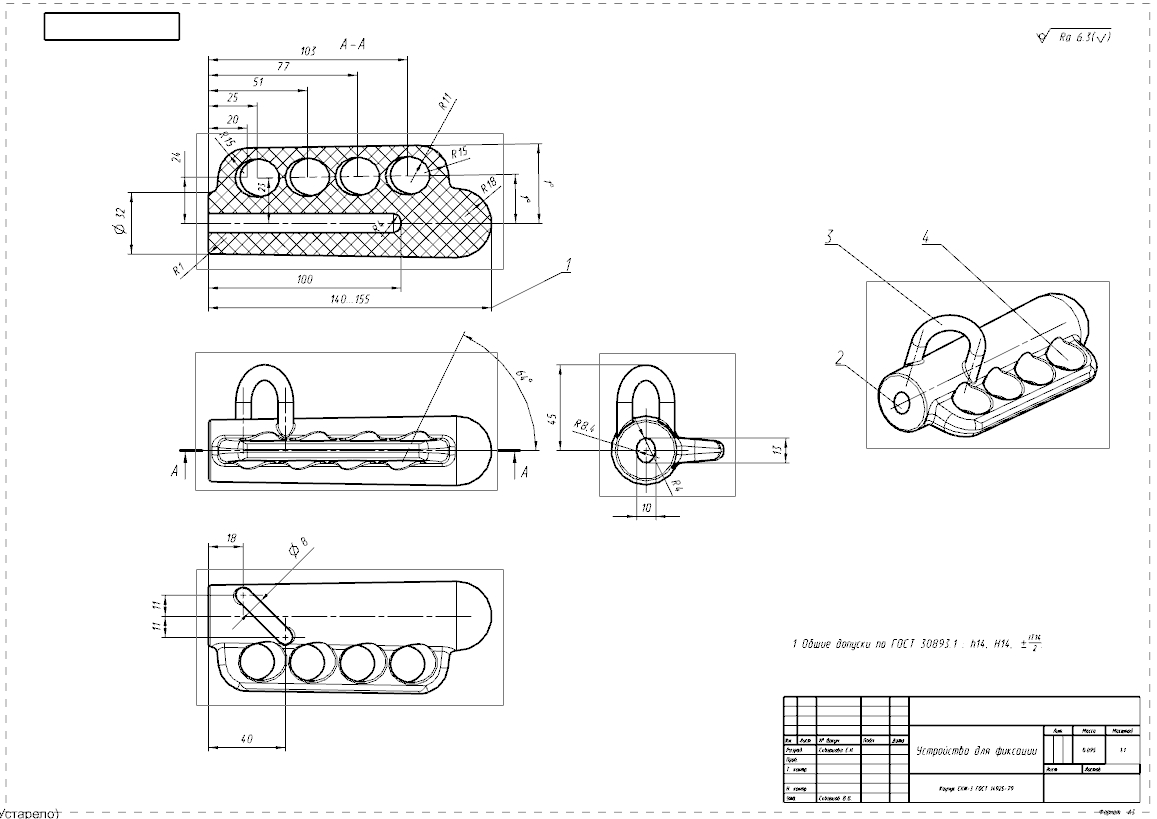